Business Names, Logos Slogans and Mission Statements
Company Brand
Brand is a promise to your customers – most important asset. 
Built by consumers, not businesses – their perceptions. 
Consumers develop expectations for your brand.
Mission Statement (Purpose)
Purpose of a business and defines the reason for it's existence.
Summarises the aims and values of a business. 
Example: 
Nike: "To bring inspiration and innovation to every athlete in the world."
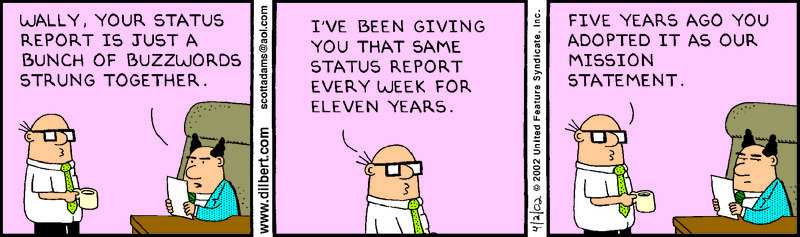 Mission Statement Task
On the worksheet provided answer the questions. 
Summarise your responses in one paragraph. 
Agree as a group and finalise your mission statement – write it on the front cover of your workbook.
Business Names
Characteristics: 
Short is sweet 
Functional
Tells a story 
Invents a new language
Business Names
Consider: 
How is your business unique from competitors?
What image do you want to communicate to customers?
Are any businesses already using the name you have in mind? 
Is there any chance that your proposed name could be misunderstood?
Business Names
Business names must be registered with ASIC. 
Check availability at: 
https://connectonline.asic.gov.au/RegistrySearch/faces/landing/NameAvail.jspx?_adf.ctrl-state=94v9a9aei_24
Logos
Colour is key
Simple and quirky 
Be distinct from competitors  
Be versatile 
Needs to be appropriate, but not necessarily obvious
Targeted - designed for your intended audience
Leave an impression
Slogans
Are memorable phrases often used with logos.
Keep it simple – not over one sentence. 
Make it funny if you can. 
Be honest and don’t ‘Trump Up’ your product.
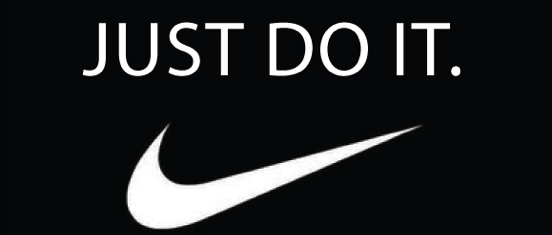 Slogan Task
As a group brainstorm your slogan. 

Once you have agreed, write it under your mission statement on the front page of your workbook.
Trademarks
Legally protects your business name, logo and slogan – you get exclusive use.